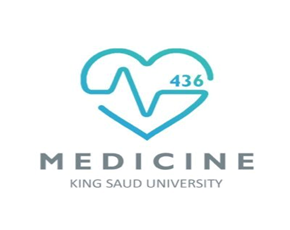 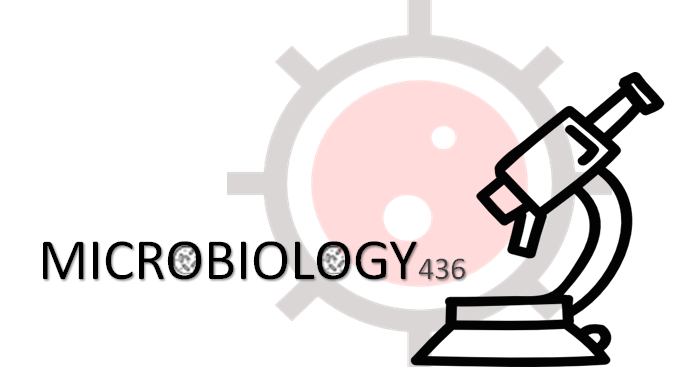 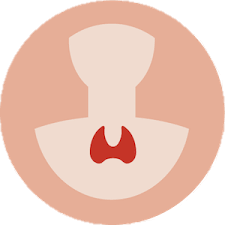 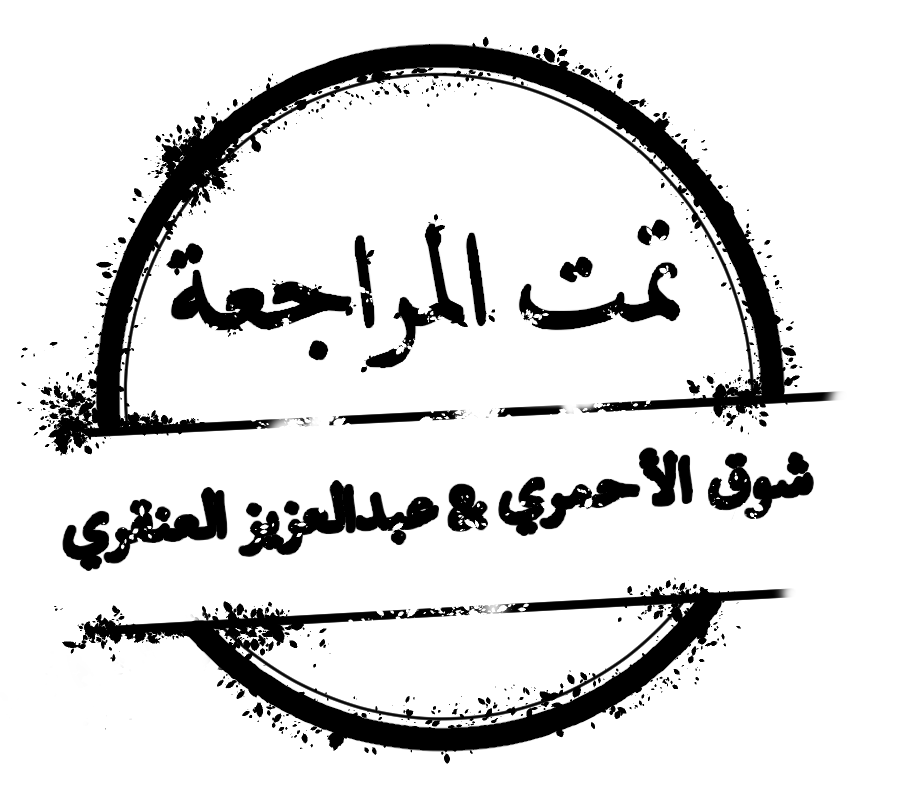 LECTURE: Infections in Diabetic Patients
Editing File
Important
Doctor’s notes 
Extra explanation
"لا حول ولا قوة إلا بالله العلي العظيم" وتقال هذه الجملة إذا داهم الإنسان أمر عظيم لا يستطيعه ، أو يصعب عليه القيام به .
OBJECTIVES:
Definition 
Epidemiology 
Risk factors 
Complications 
Clinical presentation 
Diagnostic approaches 
Management and Prevention
of infections in diabetic patients
It is very important to know the clinical presentation for each type of infection.
Introduction:
Unlike healthy patients, diabetics are more susceptible to infections due to both host-related and organism-specific factors. 
 Nearly half of all diabetics have visited the hospital (outpatient), or have been hospitalized (inpatient) due to infections. 
  Infections can increase the morbidity and mortality in diabetic patients. 
Complications of diabetes: Diabetic Nephropathy, Retinopathy, Neuropathy, Atherosclerosis, Endothelial abnormalities and Gangrene. 
The predisposing factors for diabetes are genetic factors and environmental factors
Why diabetic patients are at increased risk to have infections?
 because of 2 main factors : organism specific factors  - host related factors (next slide)  :
* First t the patient will have sinusitis >> go to the brain >> headache >> ketoacidosis >>coma  (imp even in USMEL)
Host related factors: imp slide
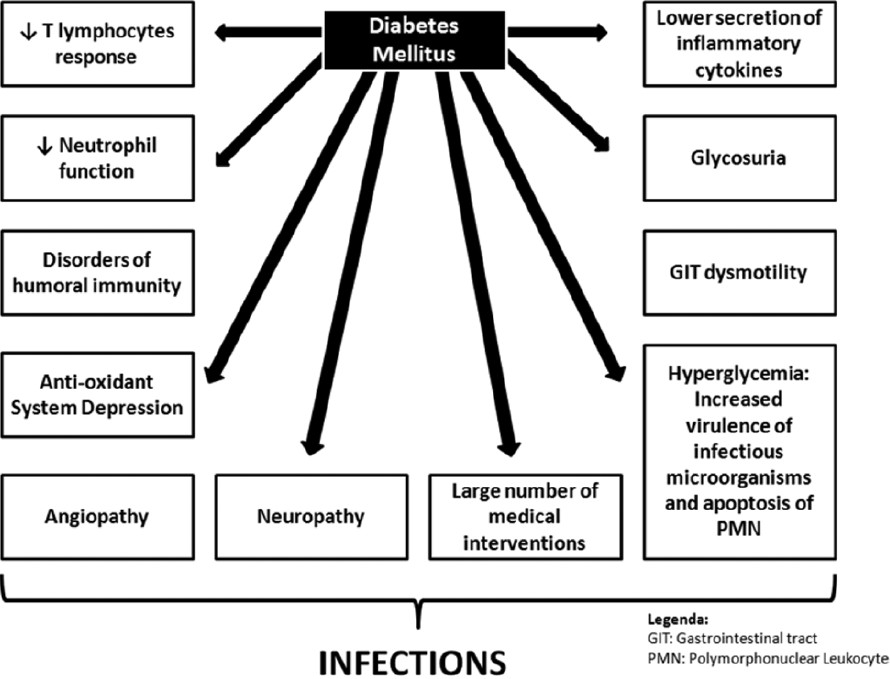 Host related factors: imp slide
Common infections in diabetic patients
Upper & lower respiratory tract infections
Periodontal infections
Genitourinary infections
Abdominal infections
Skin and soft tissue & diabetic foot infections
Different infections in diabetic patients:
diabetic patient gets frequent respiratory tract infections like: flue ,pneumonia ,etc. and this is common but the srious infection that is common is the invasive malignant otitis externa
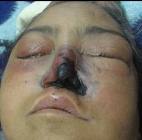 * otitis externa is usually outside and it is mild but when it serious it becomes malignant – malignant because  it invades deeper tissue-.
Different infections in diabetic patients: Continue
Different infections in diabetic patients: Continue
*(exclusive to diabetic patients )
**microabscess in the kidney. So we have to be careful in case of diabetes for kidney because diabetic patient are already susceptible to nephropathy so any compression to kidney vessels (ex: by infection) will cause renal failure, and some will develop severe pyelonephritis. 
***group B Streptococcus is very common in diabetic patient
Different infections in diabetic patients: Continue
Skin and Soft Tissue Infections:
Risk Factors : imp
sensory neuropathy with no pain perception.
Atherosclerotic vascular disease.
Hyperglycemia: >250 mg/dl.
History of cellulitis, peripheral vascular diseases, tinea infection, and dry skin
Organisms:  
Streptococcus pyogenes ( Group A Streptococcus (GAS) most common )  and S.aureus.
CA-MRSA ( community acquired -MRSA)  is of concern  causes (77%) of skin and soft tissue infections .
Different infections in diabetic patients: Continue
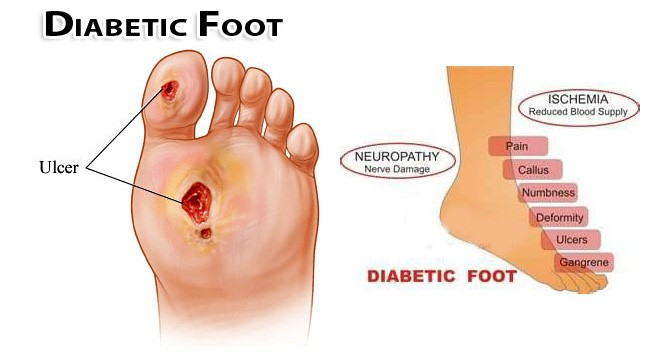 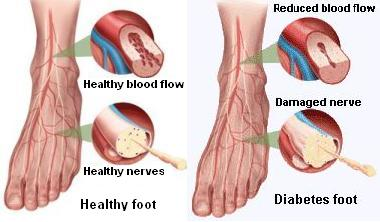 What is diabetic foot ?
 is a foot that exhibits any pathology results directly from diabetes mellitus or any complication of diabetes mellitus mainly peripheral neuropathy
Different infections in diabetic patients: Continue
Organisms involved in diabetic foot infections
Cellulitis: 
beta-hemolytic streotococci ( group A,B streptococi ), S.aureus, Entertobacteriacae (  E.coli, Klebsiella, Proteus spp.) in chronic ulcers.
Macerated ulcer or nail injury ( sinus):
 P .aeruginosa. Not only this, it could be any positive or negative organism 
Deep soft tissue infections (necrotizing fasciitis, or myositis) :
GAS &  gas producing gram positive bacilli   (Clostridium perfringens).
Clinical presentations of diabetic foot infections
Cellulitis:
Tender, erythematous, non-raised skin lesion on the lower limb, may be accompanied with lymphangitis (which suggests Group A Streptococcus). 
Bullae Suggests Staphylococcus Aureus and occasionally Group A Streptococcus.
Deep skin and soft tissue infections: 
patient acutely ill, with painful induration of the limb especially the thigh.
Foot may be involved Foul wound discharge suggest anaerobes.
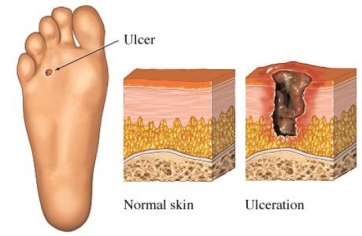 SUMMARY: IMP
QUIZ:
Q1) which of the following antibiotics is recommended in treatment of diabetic foot caused by MRSA?

A-TMP-SMX
B-ERTHROMYCIN
C-PENCILLIN
D-TETRACYCLINE
Q3) a 63 years old diabetic patient came to the emergency complaining of severe pain in his thigh , on further examination there was a discoloration of the skin of the effected thigh .

A- what is your diagnose ?
Necrotizing fasciitis  

B- what is the most likely organism ?
Group A streptococcus
Ans : A
Q2) Which of the following vaccines are recommended to give to diabetics ?

A-hepatitis B & A
B- mumps & rubella 
C- pneumonia & influenza 
D- polio & measles 

ANS: C
THANK YOU FOR CHECKING OUR WORK, BEST OF LUCK!
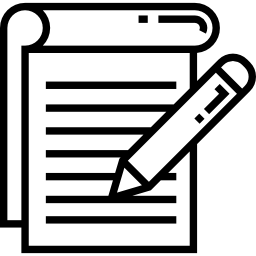 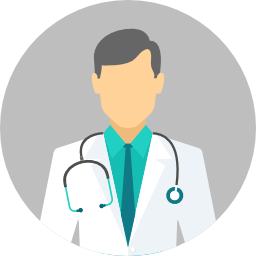 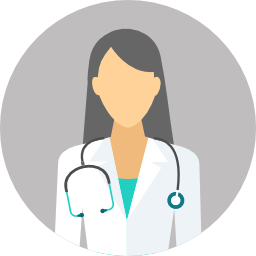 Hamad Alkhudhairy
Talal alhuqayl
Shrooq Alsomali
Ohoud Abdullah
Wejdan Alzaid
Ghaida alsaeed
Reema Albarrak
Lama AL musallam
Jawaher alkhayyal
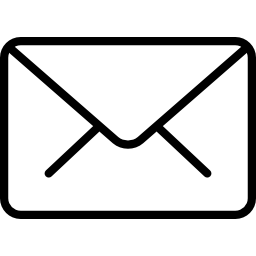 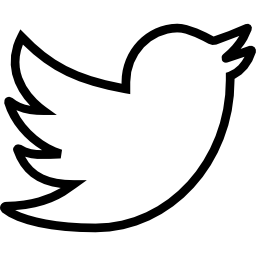 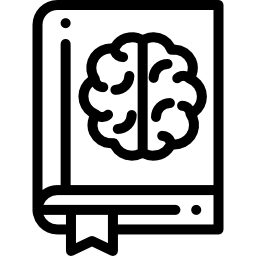 Doctors slides